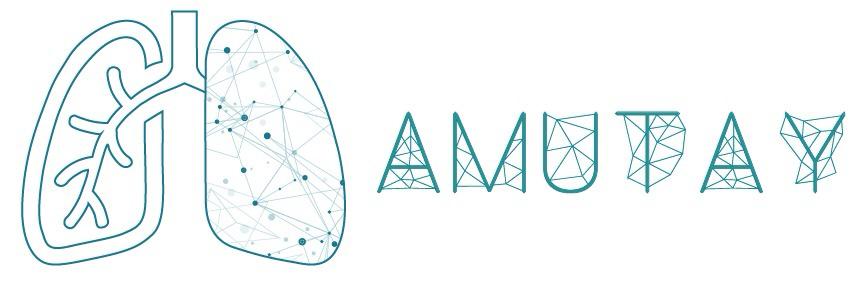 Alejandra Díaz
Alejandra Vilca
Gonzalo Povea
Harold Ángeles
Ricardo Muñoz
Sandro Robles
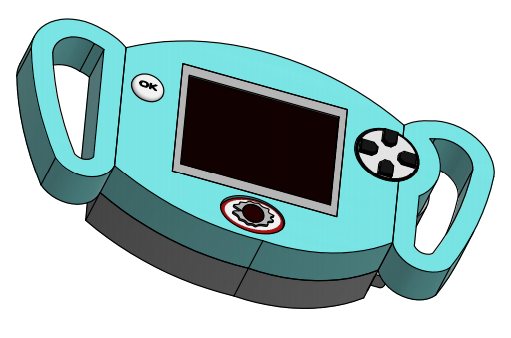 ¿QUÉ BUSCAMOS CON BABY ALERT?
Ayudar al diagnóstico de un parto prematuro (Herramienta) con base en factores de riesgo que posee una madre embarazada
PRIMER BOCETO A MANO
PROYECTO PRELIMINAR GANADOR
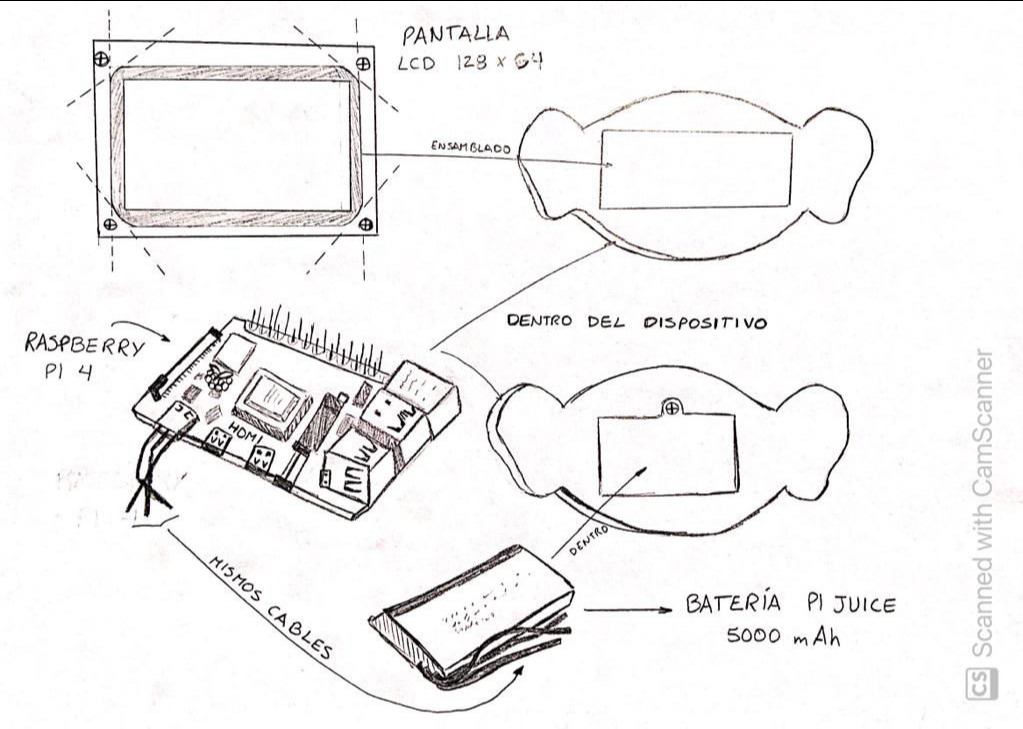 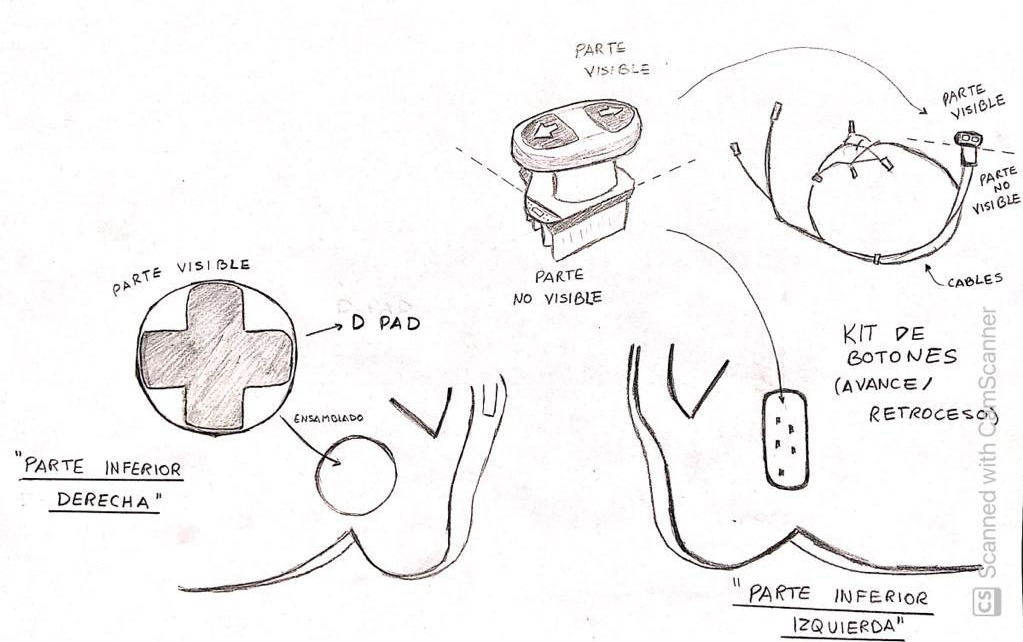 MODELADO 3D
VISTA EXPLOSIONADA
PLAN DE TRABAJO
GIFS
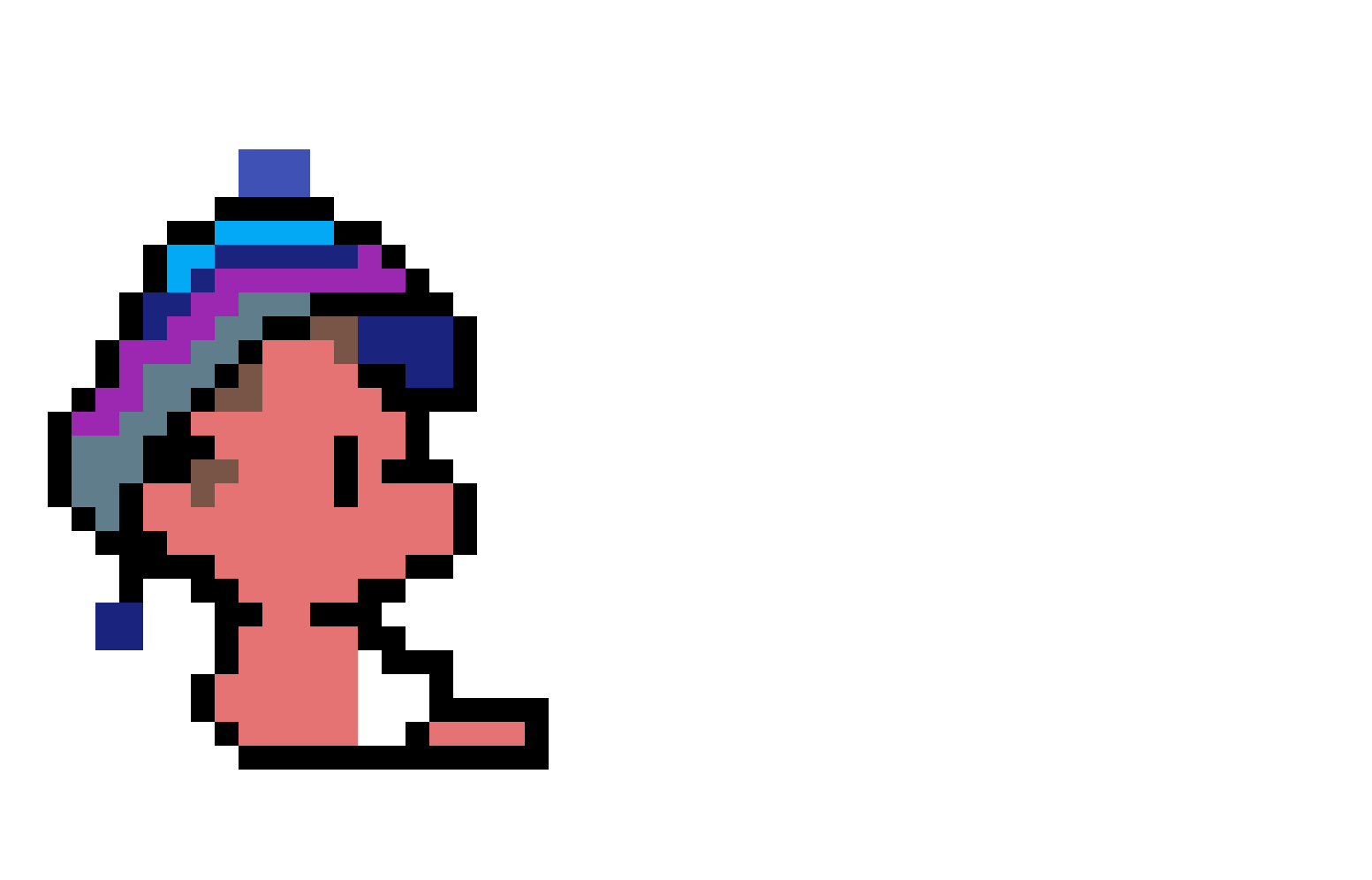 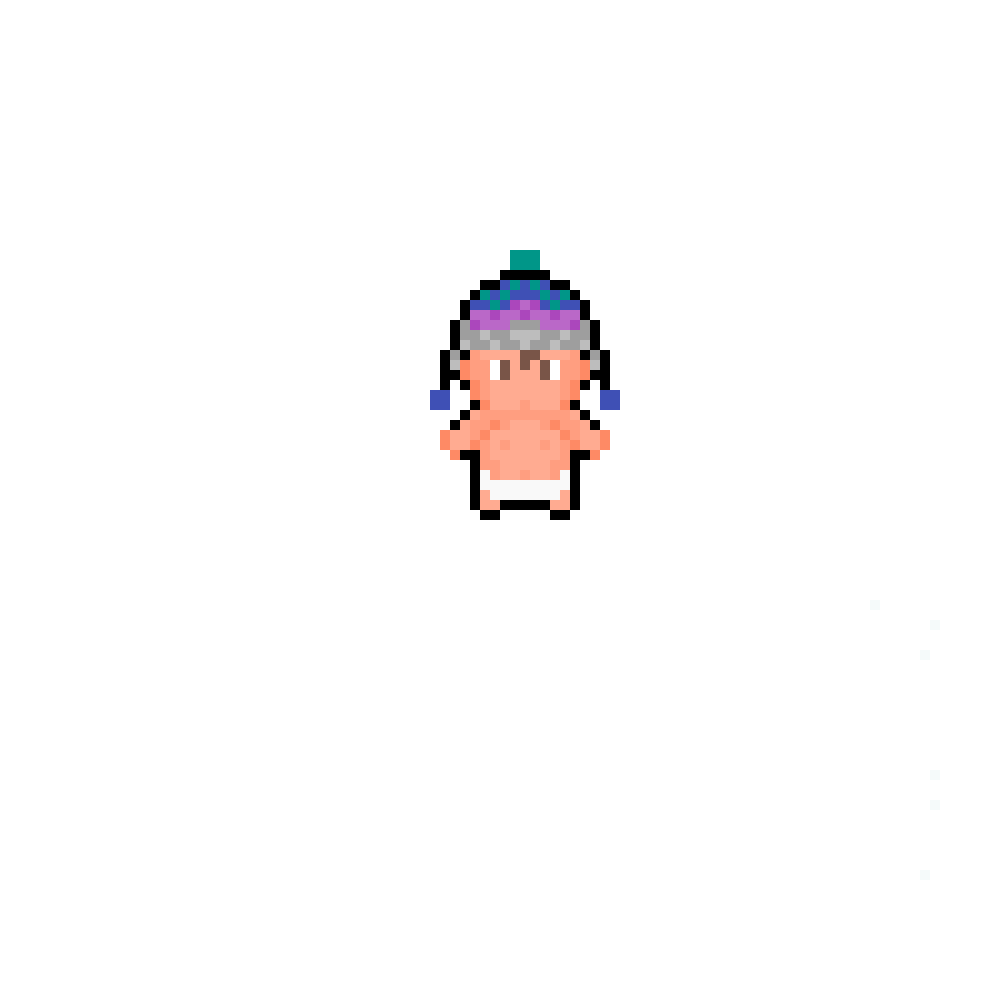 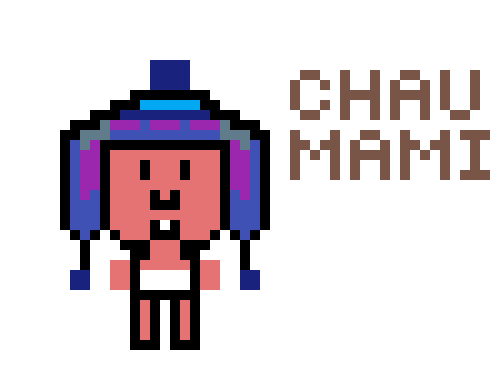 INTERFAZ GRÁFICA
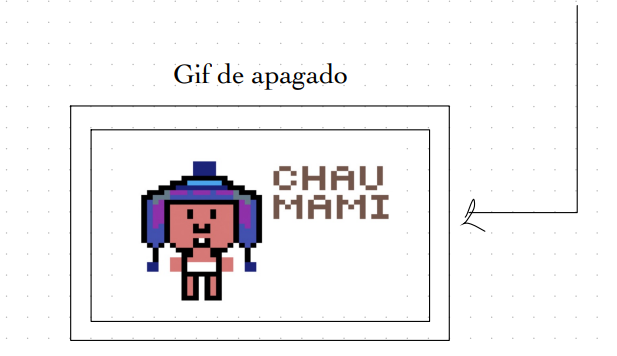 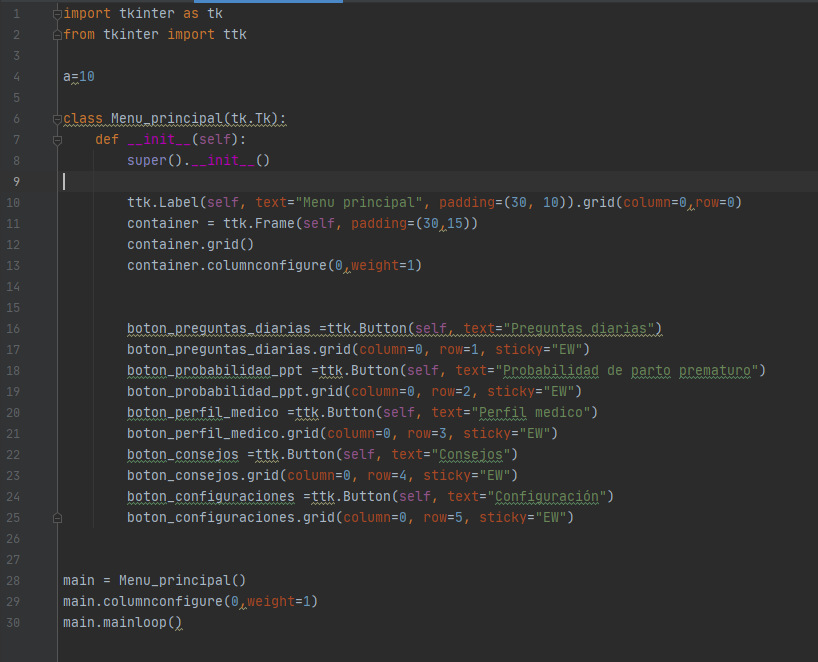 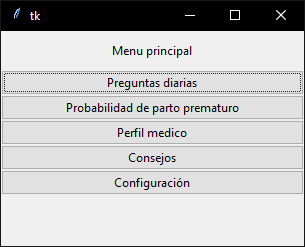 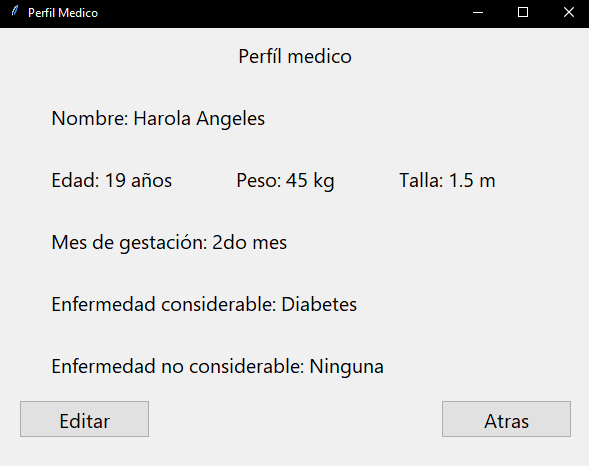 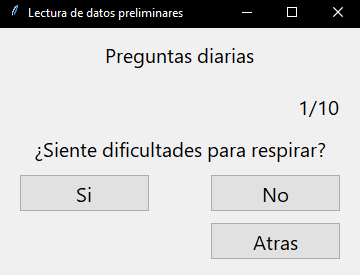 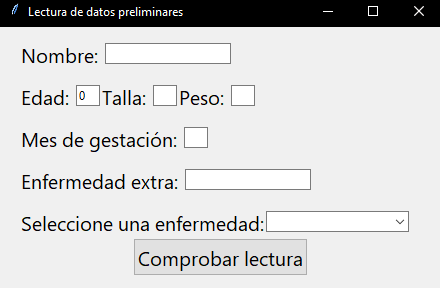 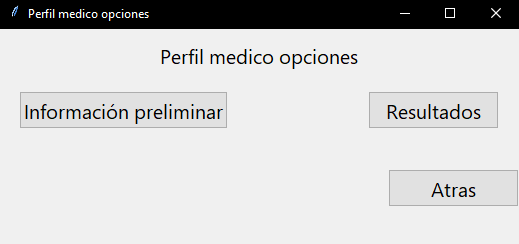 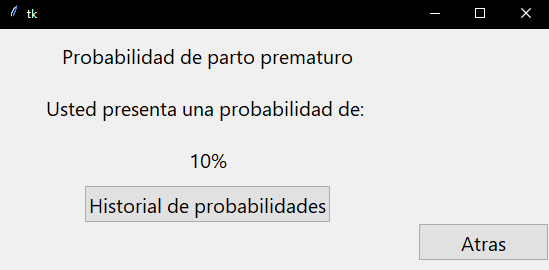 BASE DE DATOS
Función de reloj
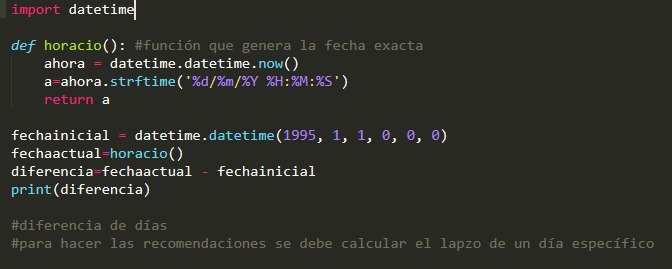 DATOS PRELIMINARES
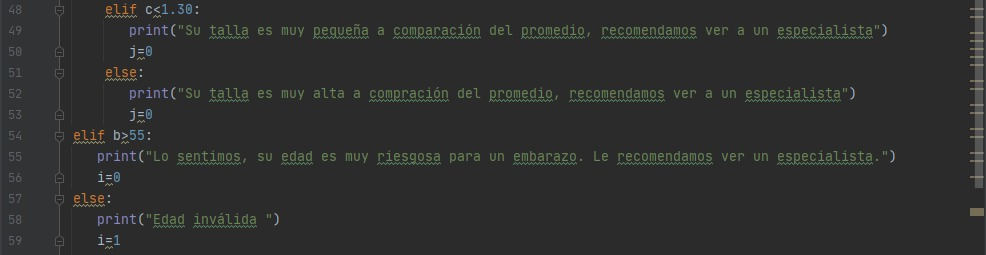 Esquematización de cuestionario
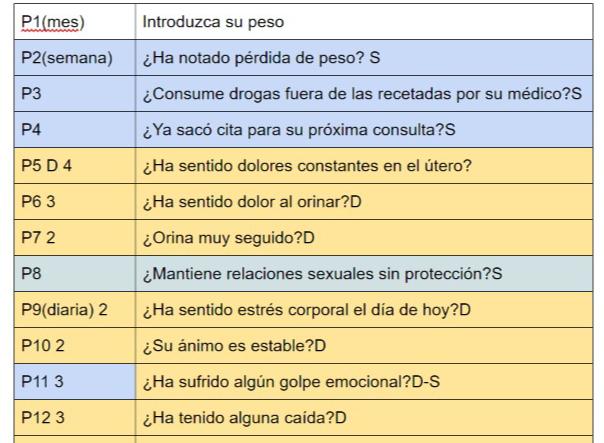 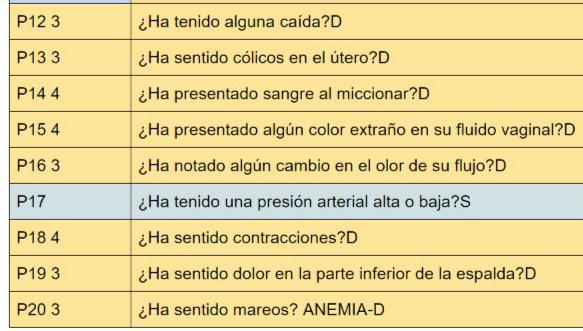 Esquematización del cuestionario
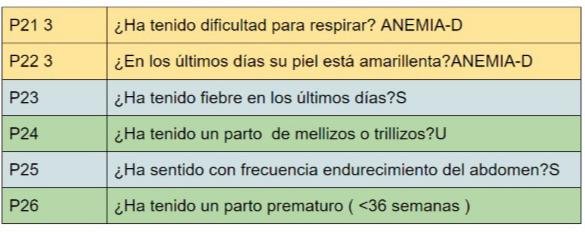 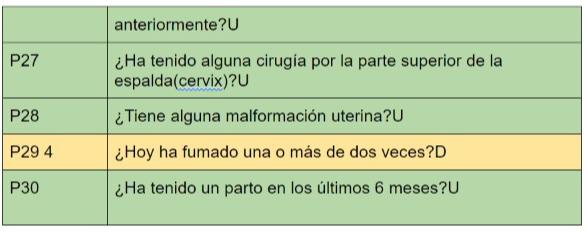 Leyenda (colores)
Celeste: Semanal
Verde: Únicas
Amarillo: Diario
PREGUNTAS SEMANALES
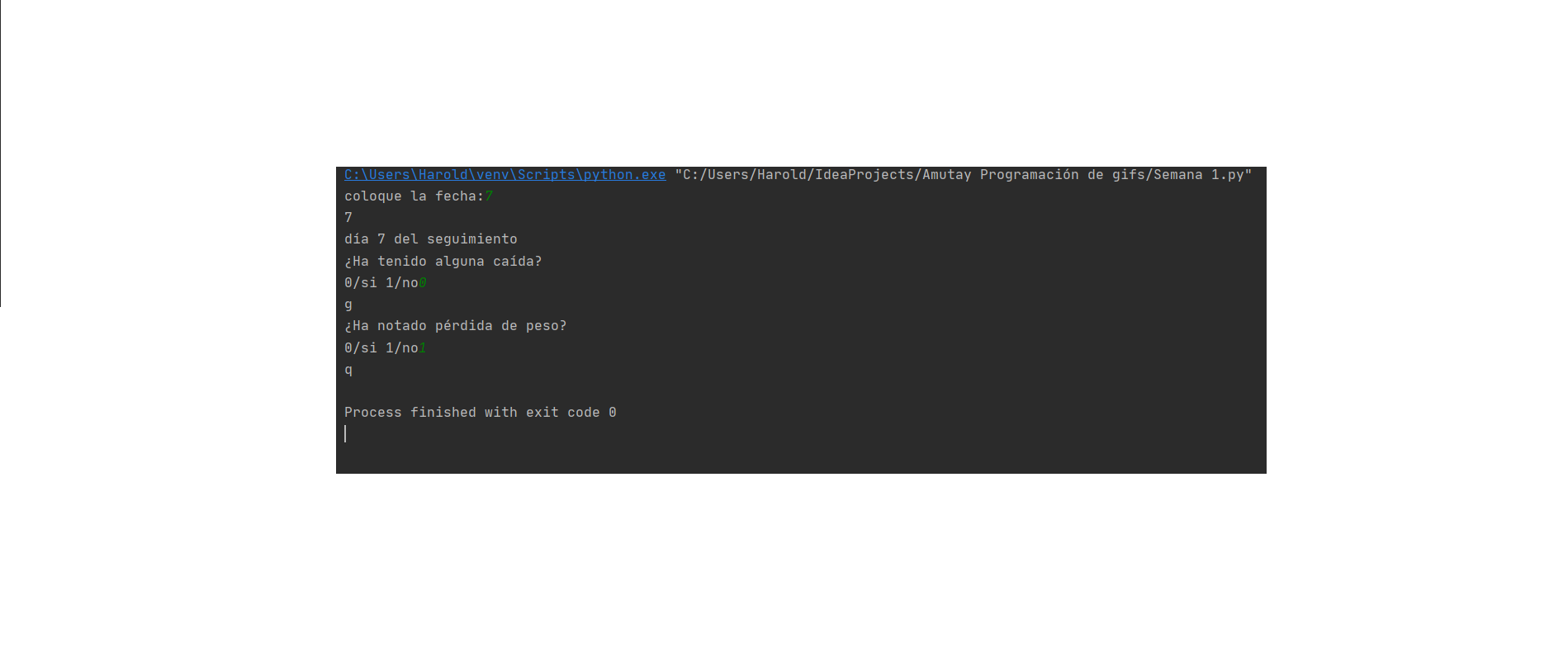 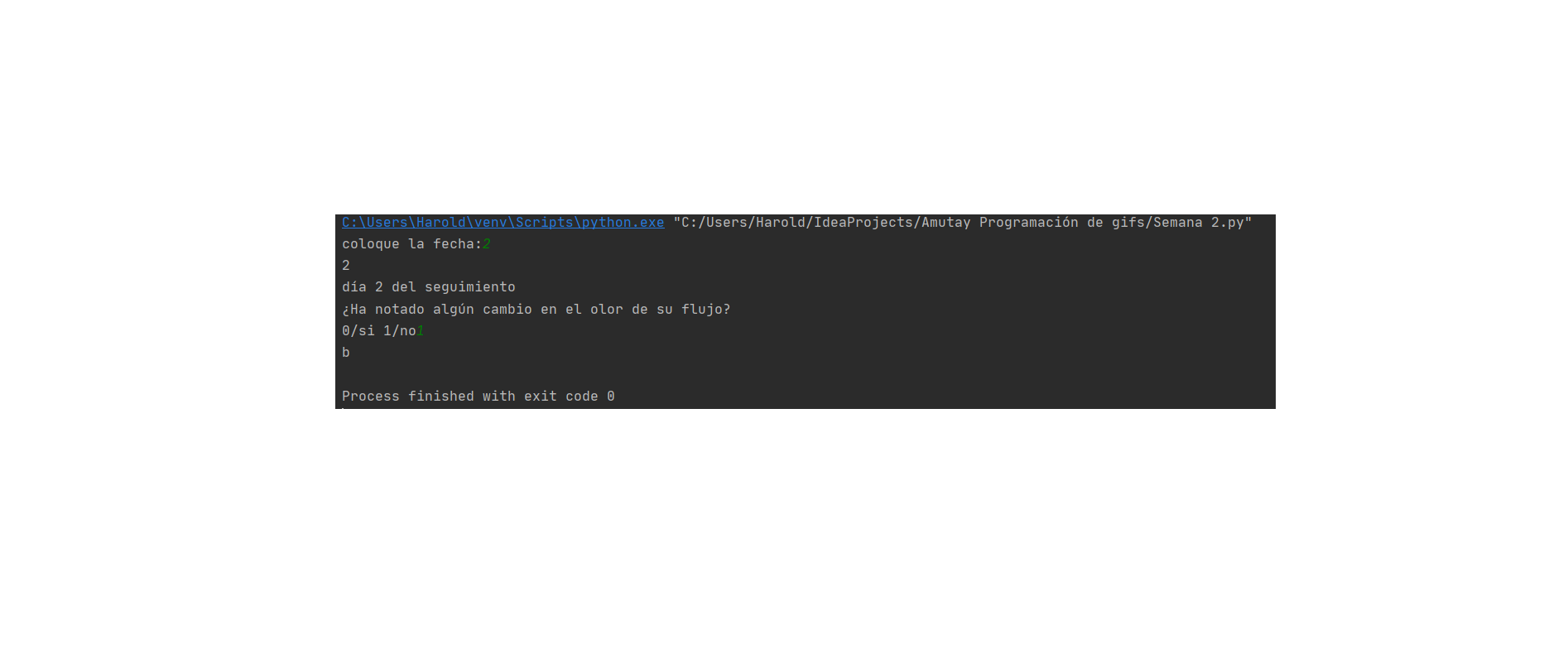 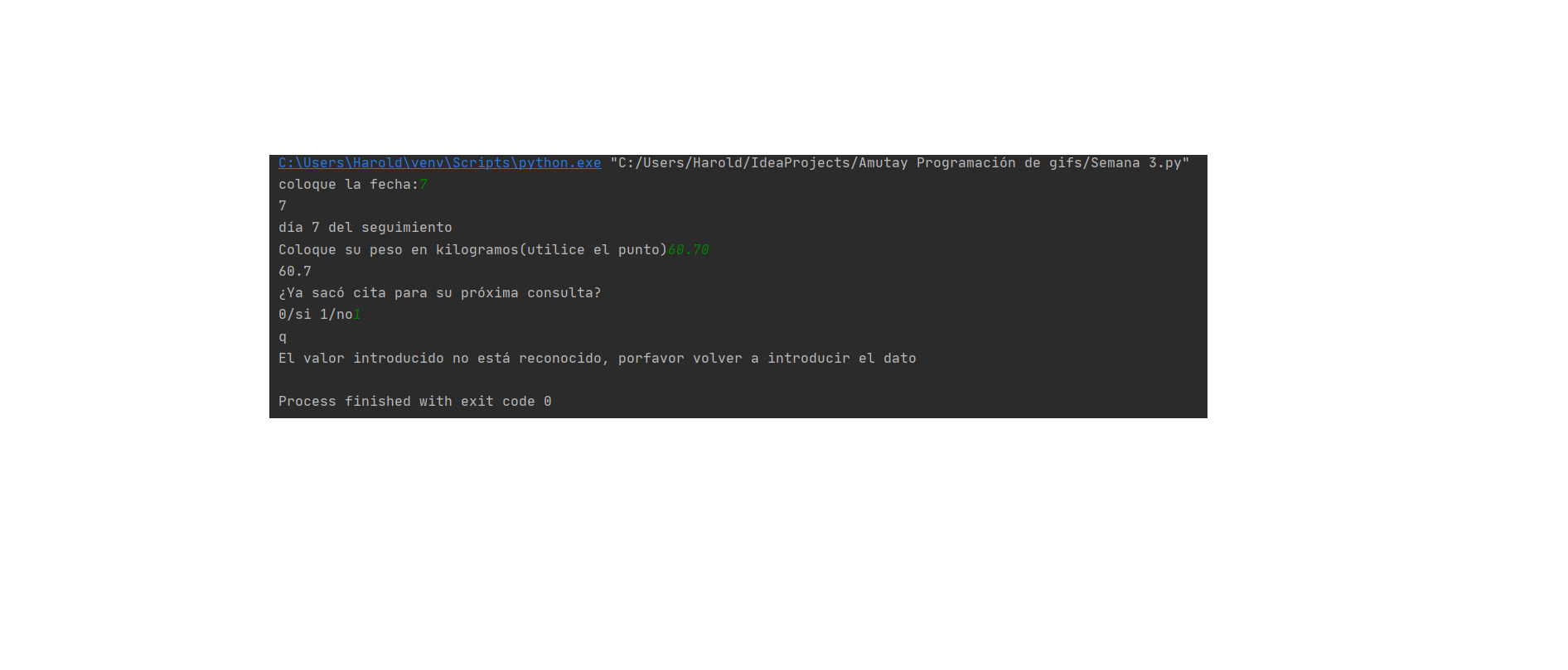 Propuesta 1: %parto prematuro
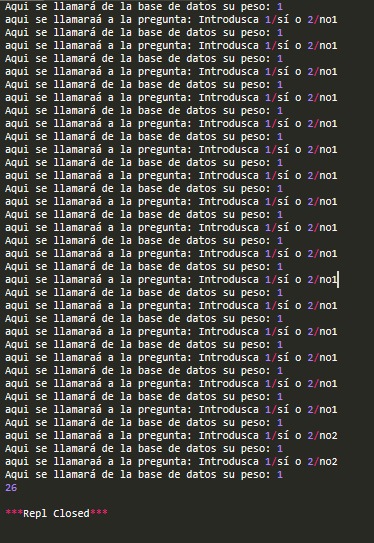 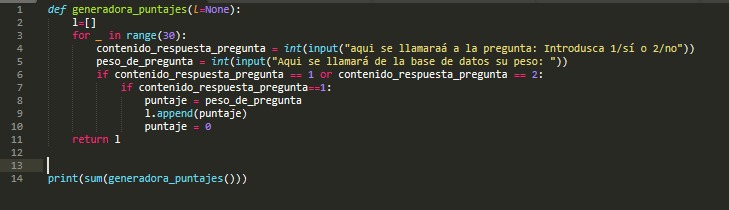 Cálculo del porcentaje de peso de las preguntas
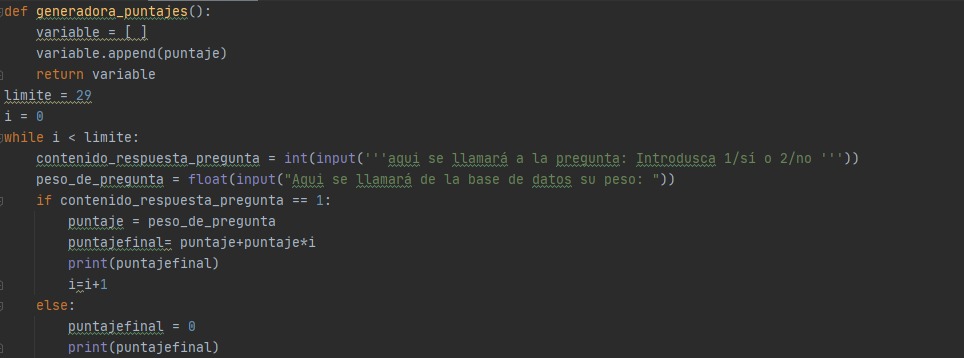 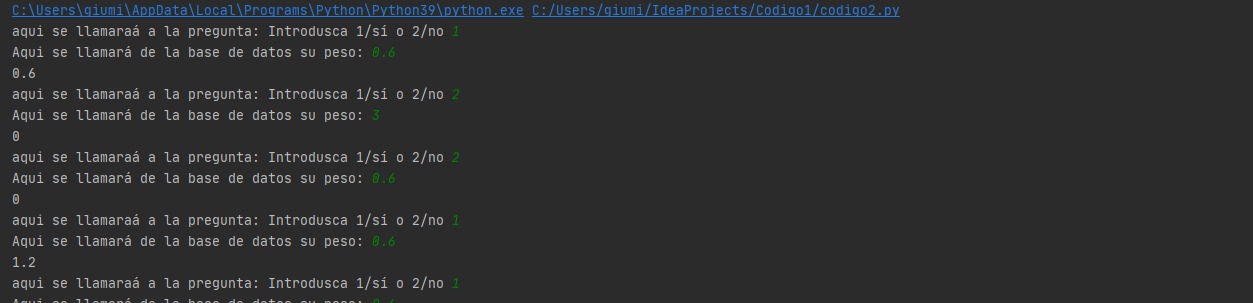 Programación del gif
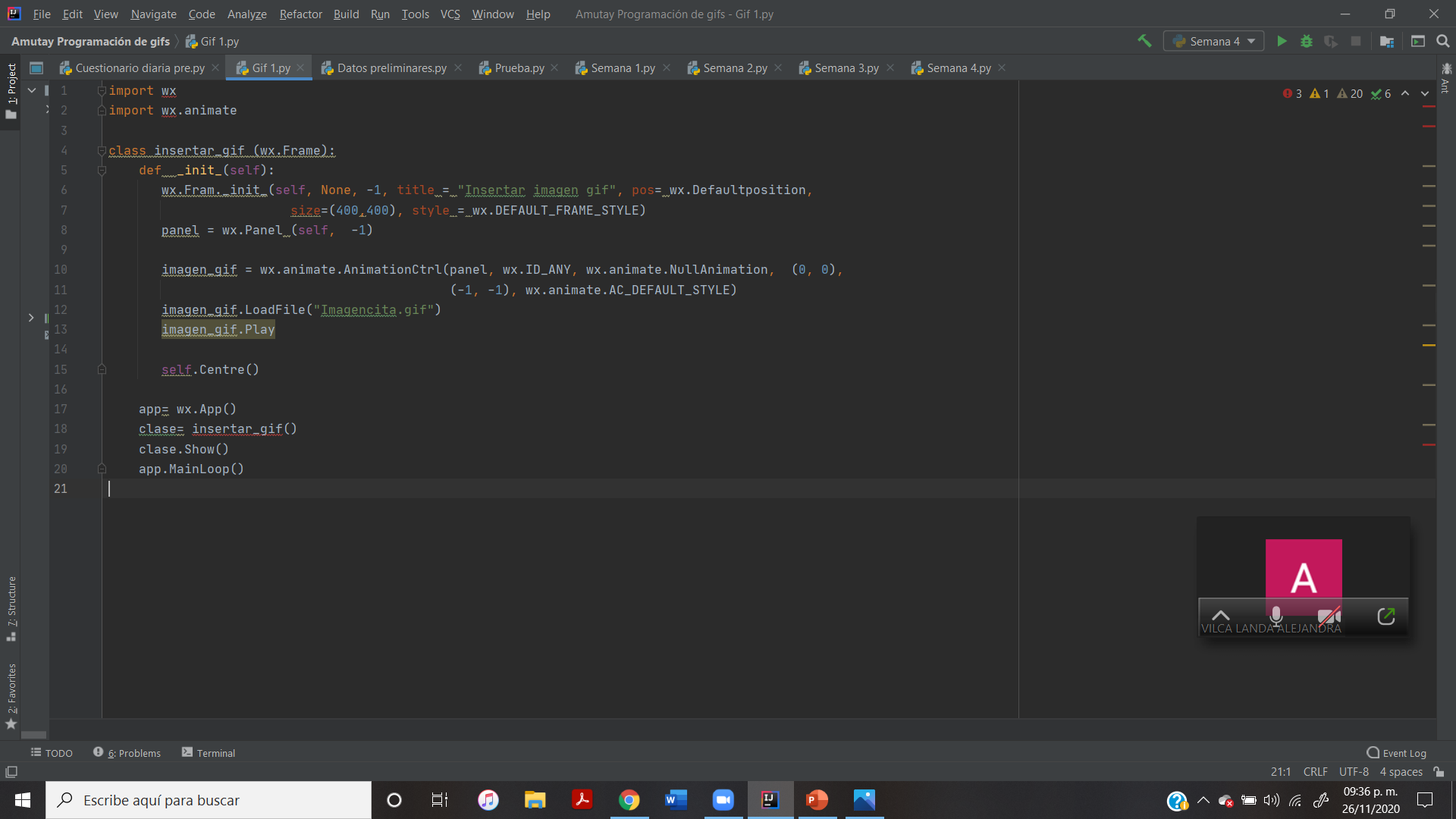 CÓDIGO DE LOS GIFS
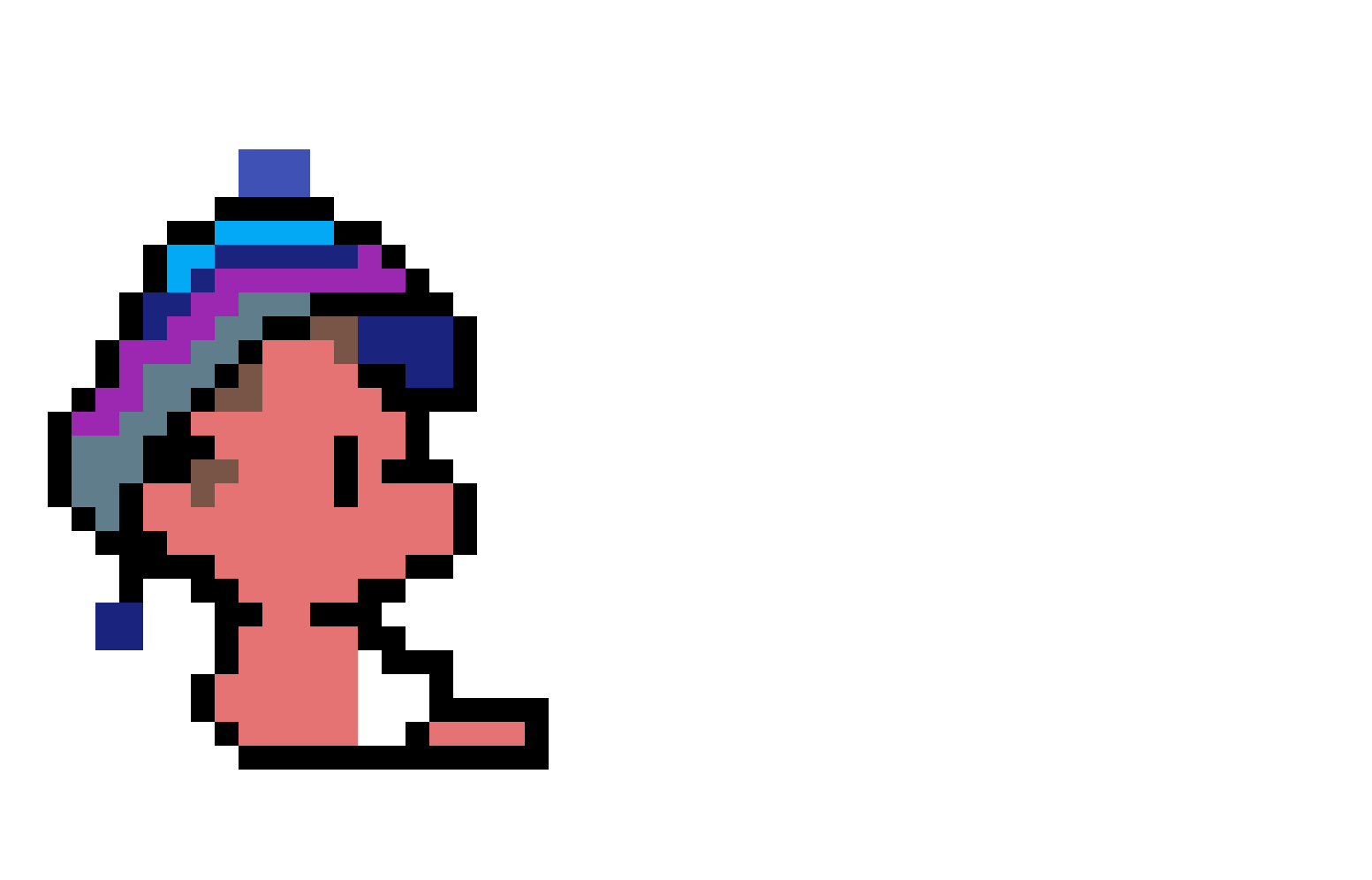 CÓDIGO DE “HOLA MAMI”
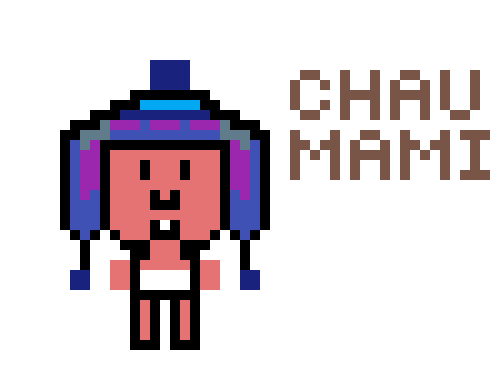 CÓDIGO DE “CHAU MAMI”
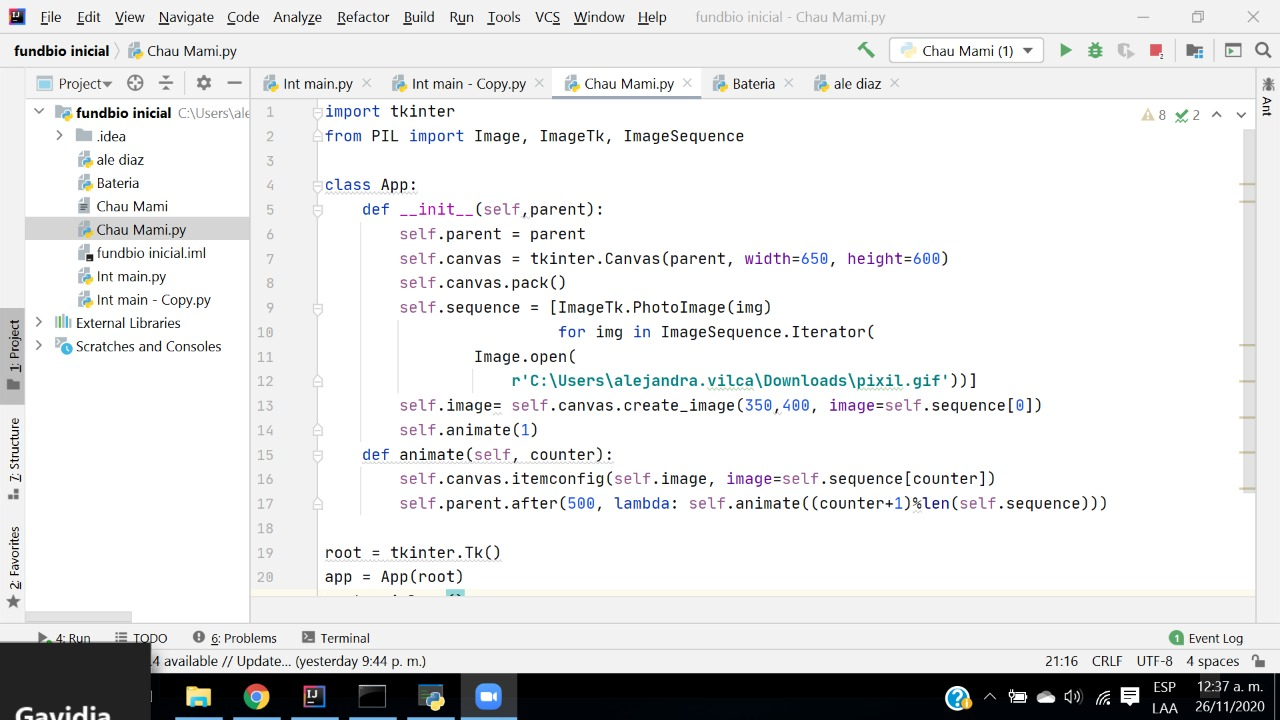 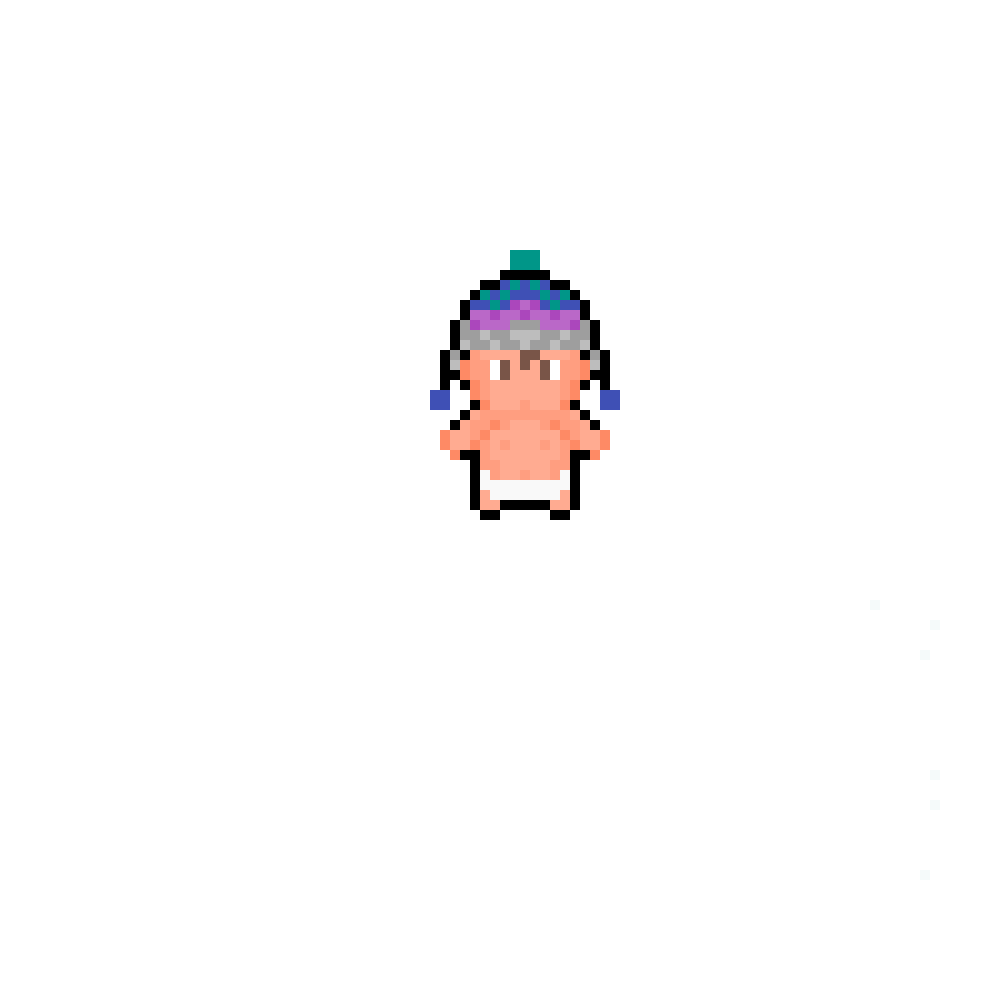 CÓDIGO DE “BEBÉ CAMINANDO POR ADELANTE”
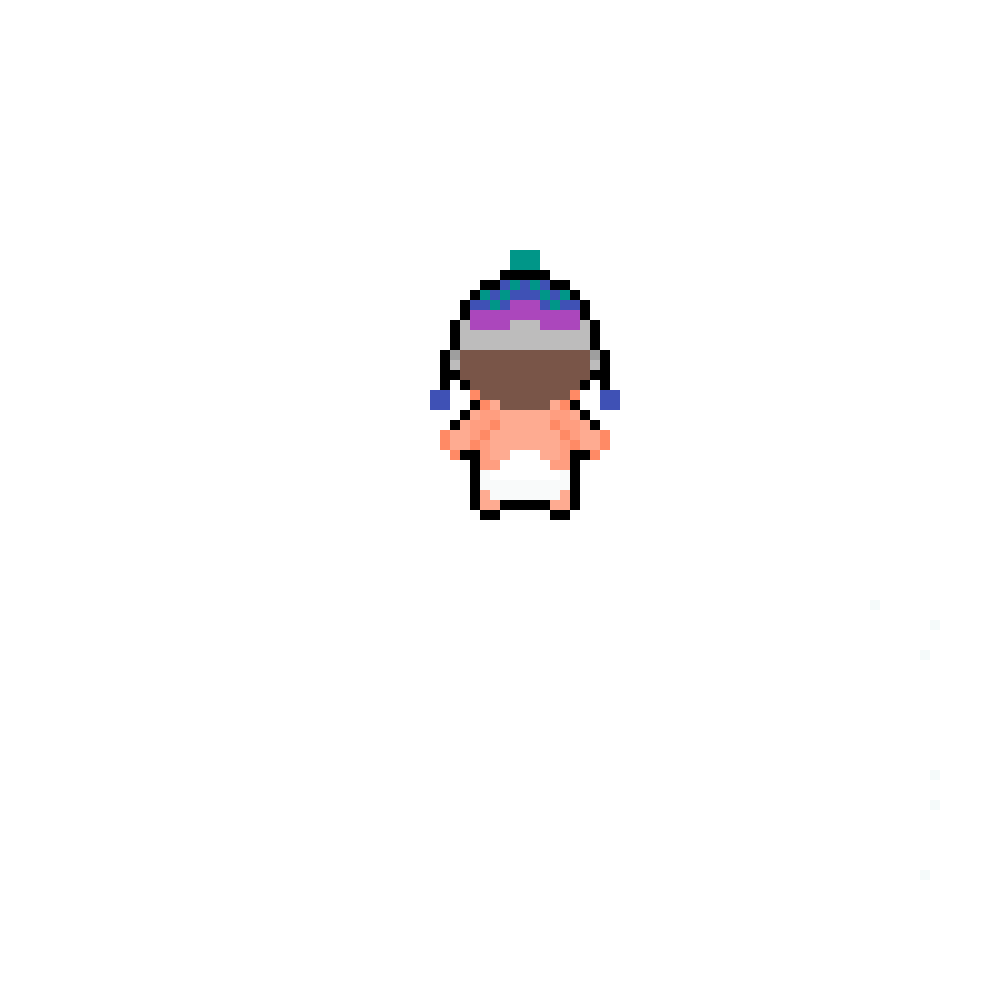 CÓDIGO DE “BEBÉ CAMINANDO POR ATRÁS”
CÓDIGO DE BATERÍA
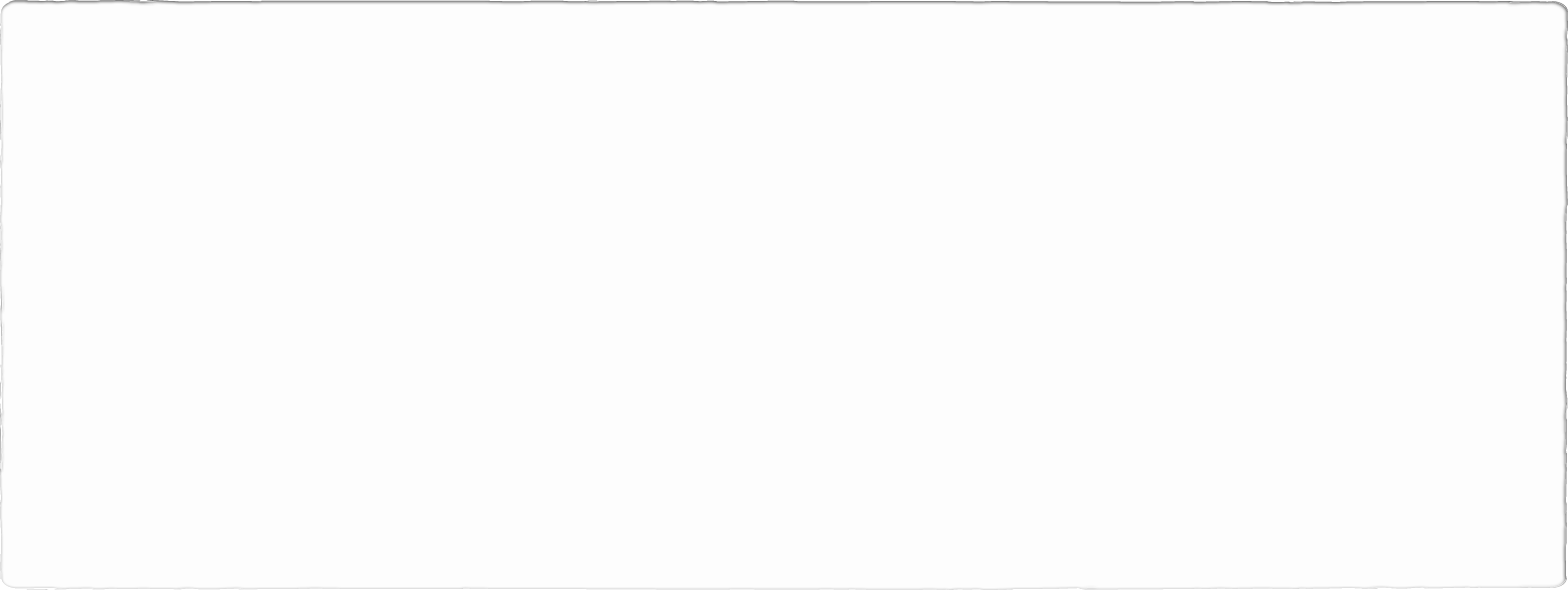 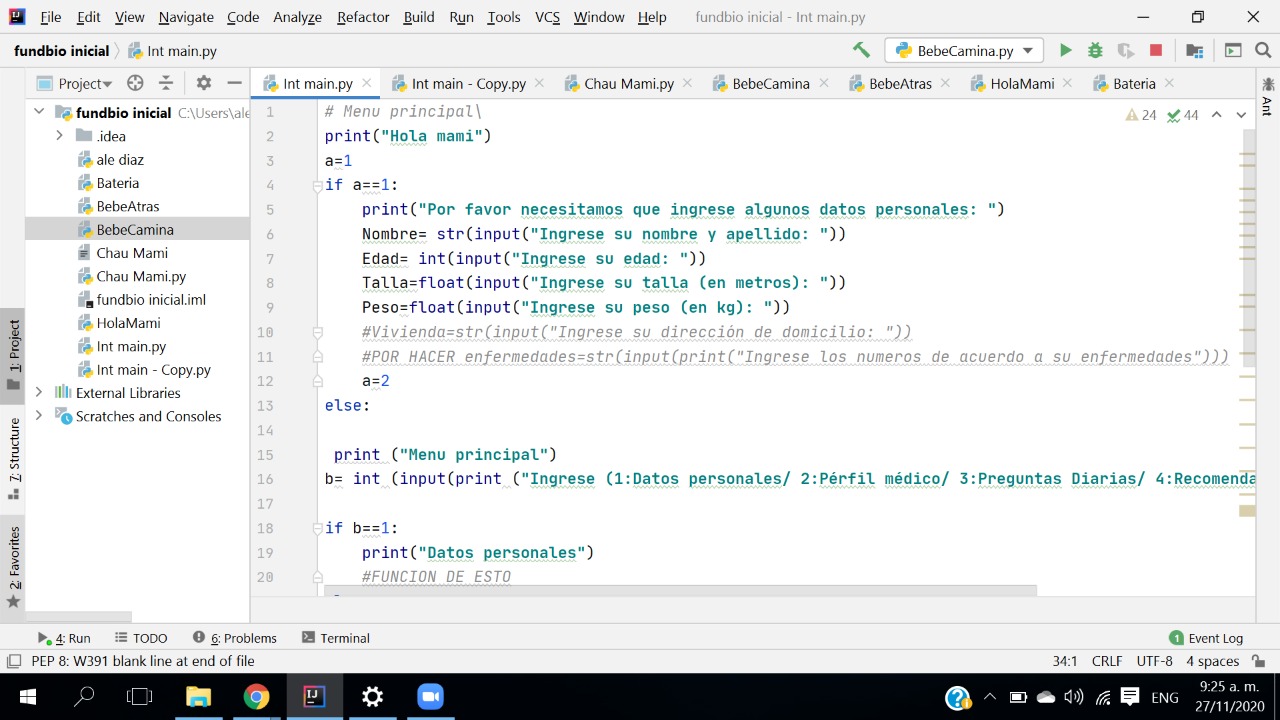 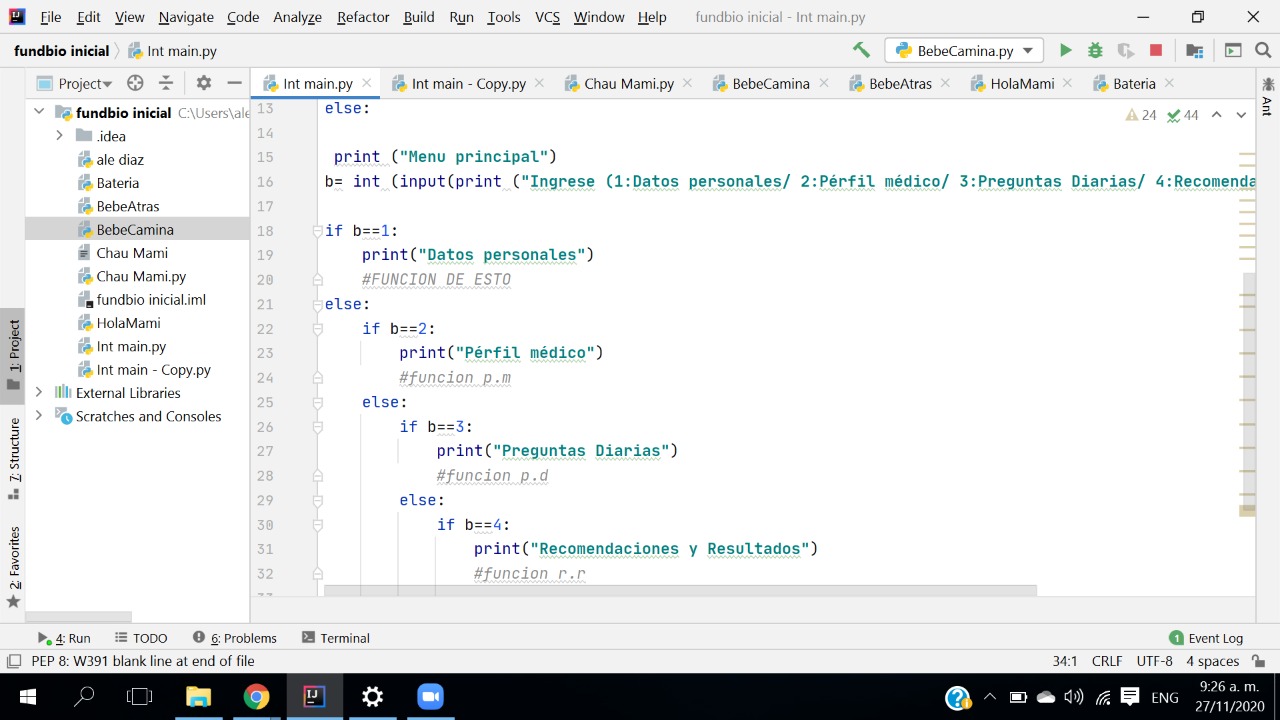 Modulo principal
CIRCUITOS
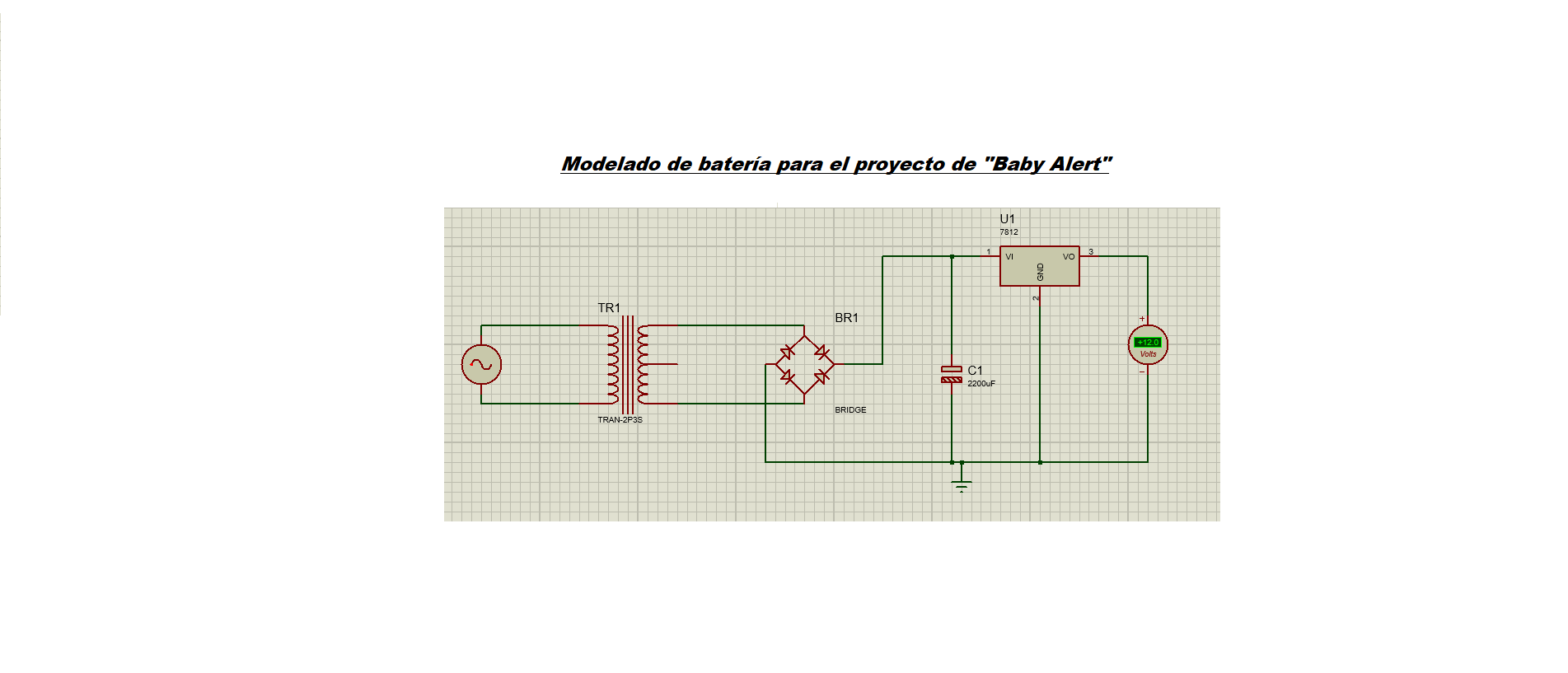